Activity Time.
Noun, Verb and Adjective  Individual Work
Students are to make up a sentence which consists of :

  1.  Noun

  2. Verb

  3.  Adjective 
                                                                Verb
Example:  The big,  hungry,  fat  cat    ran  up   the   tree.
                           Adjective           Noun
Different types of adjectives sort:
Cut papers and write the following adjective titles:
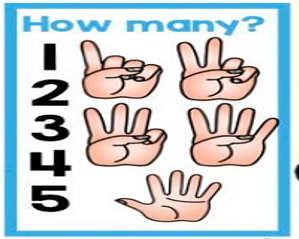 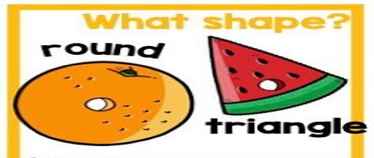 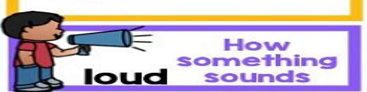 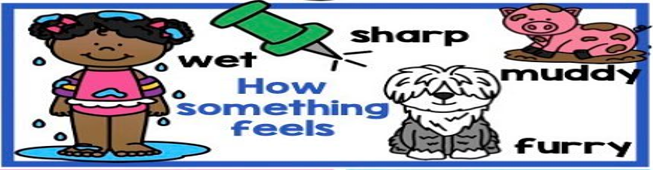 Have students match the following words to the correct titles:
Fast, slow, swift, zoom

One, two, three, four, five, six, seven, eight, nine, ten

Round, square, triangle, rectangle, oval,  circle, diamond,       heart, star
Short,  tall,  huge,   tiny

Red, yellow, pink, green, purple, orange, blue, white, black, grey

Stinky, fishy, smelly, fresh
loud, soft, quiet, low, high

 wet, sticky, sharp, muddy, furry, 
soft, rough, smooth

Sad, happy, scared, angry, excited, surpised, tierd
Sweet, sour, bitter, salty,
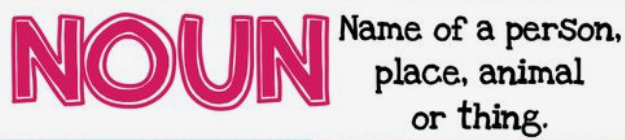 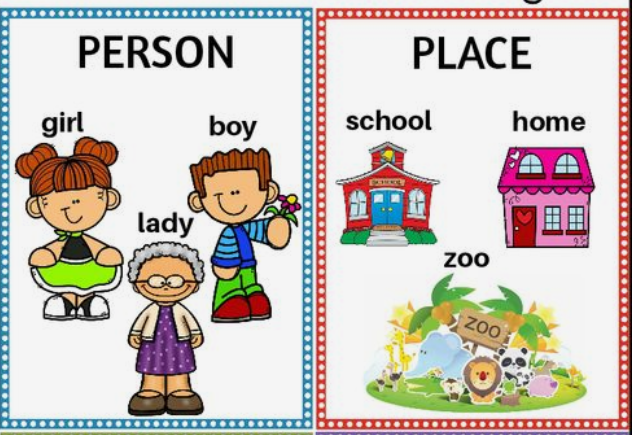 Verbs
A verb is an action word.


Verbs describe what some one or something is doing.
Verbs
A verb is an action word.


Verbs describe what some one or something is doing.
Verbs
A verb is an action word.


Verbs describe what some one or something is doing.
Adjectives

Adjectives are words that describe a noun.

Noun: Suri

Adjectives: Colour  (red)
                     Size (small)
                     feeling (sad)
                     age (young)
Ben has a red hat.   


My dad is tall.    


A  fat rat is on the rug.


The candy is sweet.


The boy is sad.
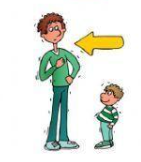 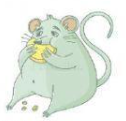 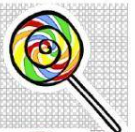 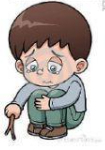